Sound box
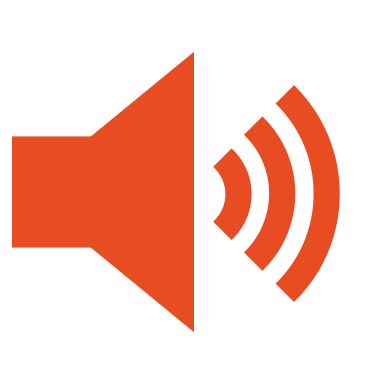 Sound box 1: sheep
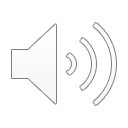 Sound box 2:Donki
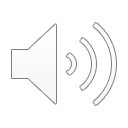 Sound box 3:Cat
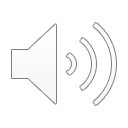 Sound box 4:Horse
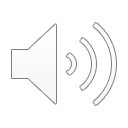 Soud box 5:Chicken
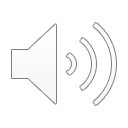 Sound box 6:dog
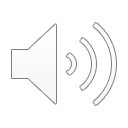 Sound box 7:Lion
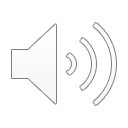 Sound box 8:frog
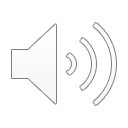 Sound box 9:monkey
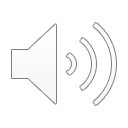 Sound box 10:pig
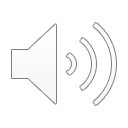